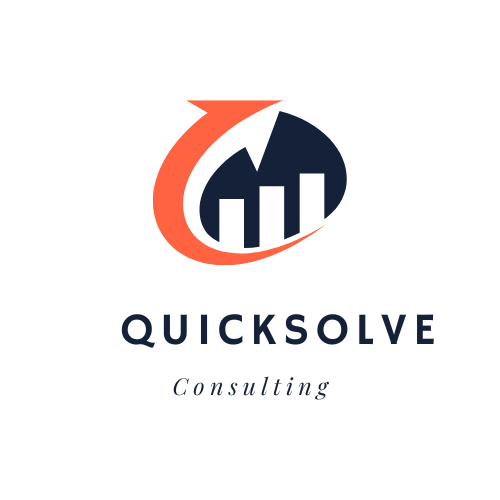 Industrial Engineering
QUICKSOLVE
[Speaker Notes: Per cambiare l'immagine in questa diapositiva, selezionarla ed eliminarla. Quindi fare clic sull'icona Immagini nel segnaposto per inserire l'immagine desiderata.]
Chi siamo
Ci definiamo tecnici esperti in diversi settori industriali, siamo oggi artefici di attività di analisi e industrializzazione presso aziende leader di settore.
Professionalmente siamo cresciuti nella Packaging Valley e nel tempo le nostre esperienze e conoscenze si sono ampliate con attività e progetti in grandi realtà industriali in tutto il mondo.
Importanti aziende del settore industriale ci affidano oggi progetti di natura tecnica e strategica, con l’obiettivo di portare efficienze e sostenere le proprie innovazioni
Esperienze
Le Aziende che ci hanno visto alle loro dirette dipendenze come Tecnici e Manager
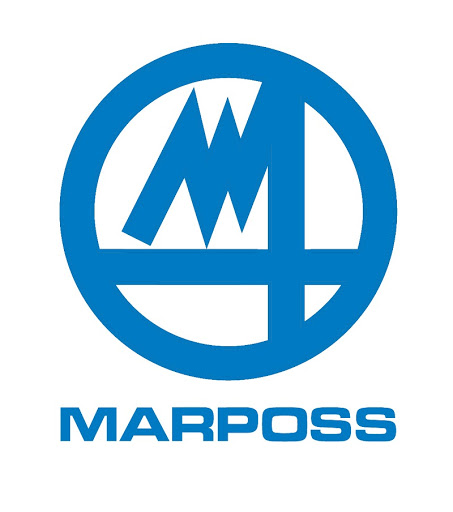 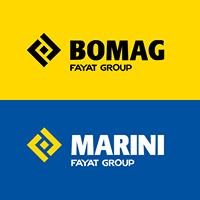 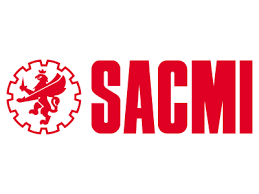 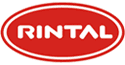 Competenze
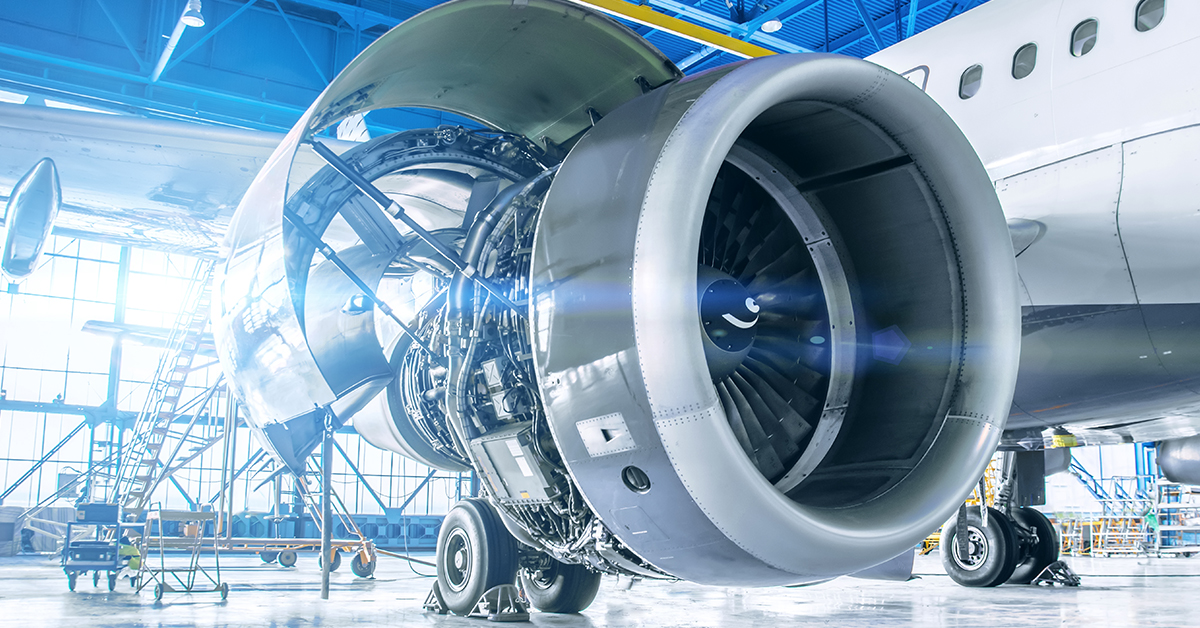 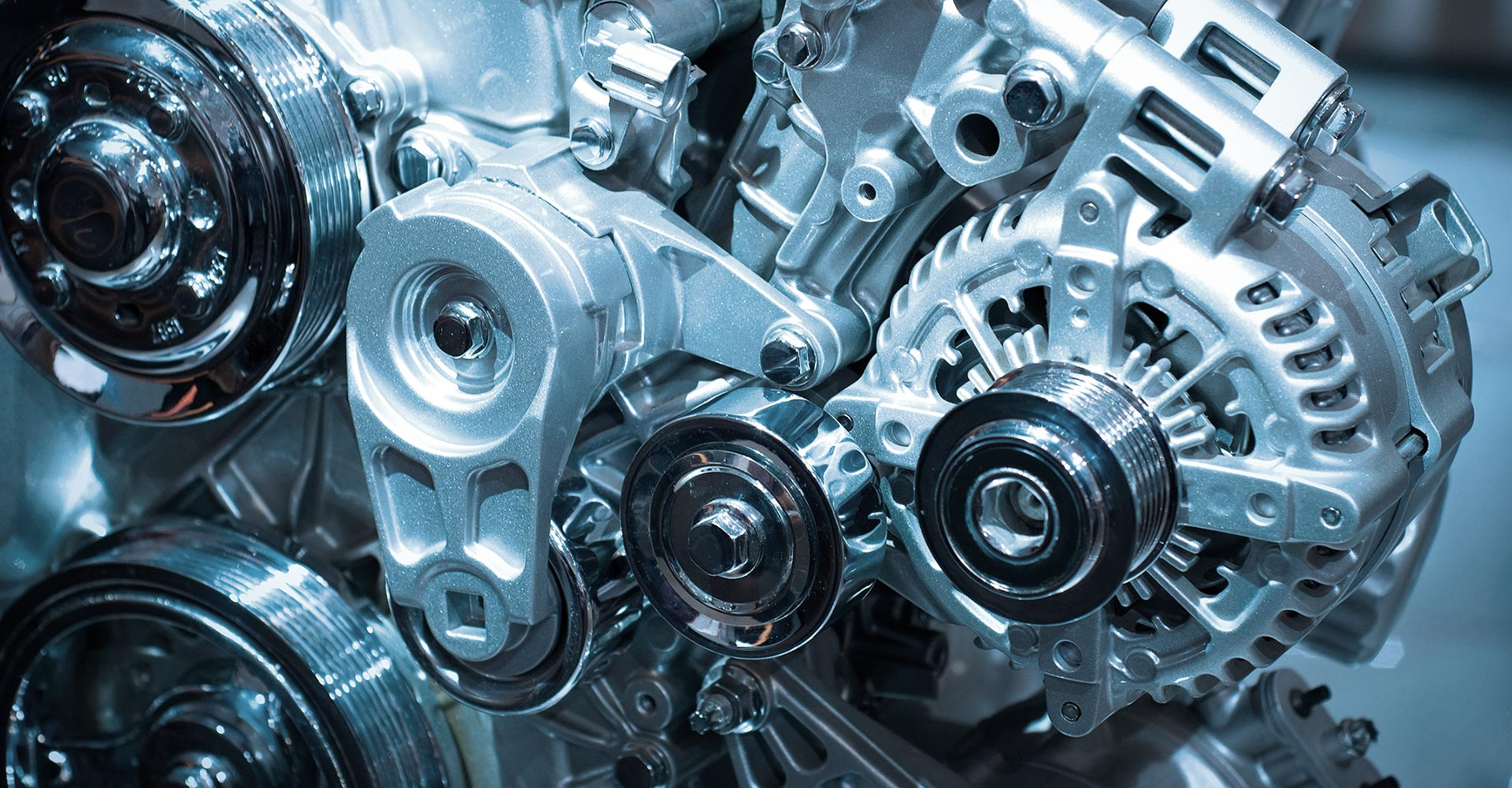 Automotive
Aerospace
Packaging 
Oil and Gas
Industria Ceramica
Ferroviario
Industria pesante
Movimento terra
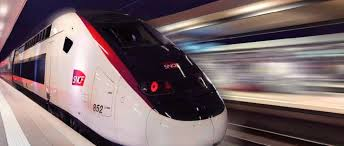 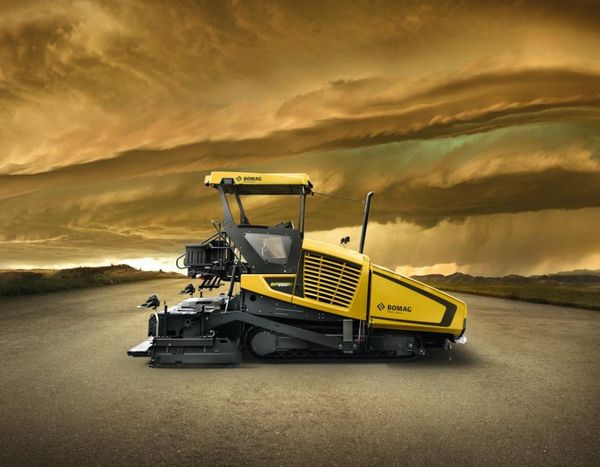 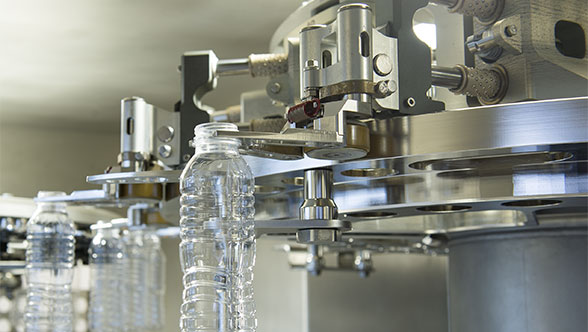 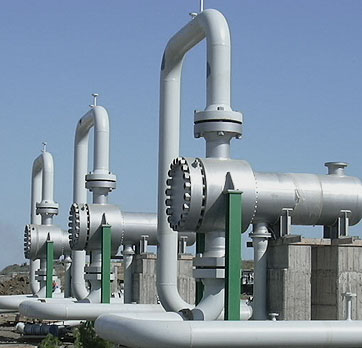 Che cosa facciamo
Il nostro obiettivo è di condurre il cliente attraverso a QUATTRO fasi operative alla definizione di progetto esecutivo:

Industrializzazione di prodotto

Industrializzazione di processo

Tempi e Metodi

Fixed Price Project
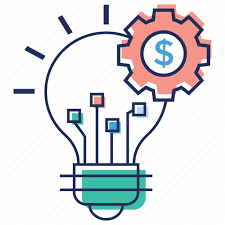 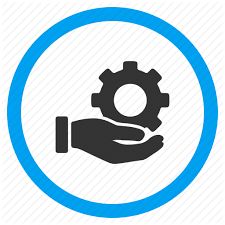 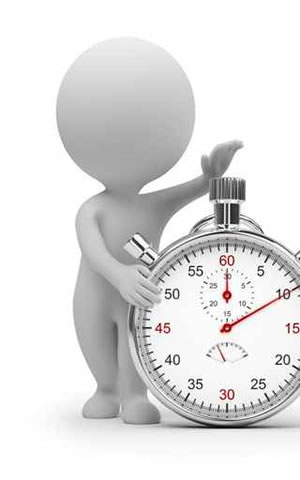 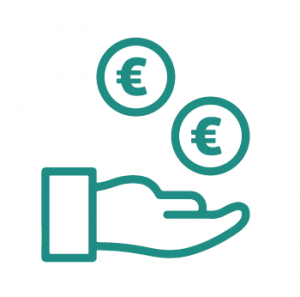 Industrializzazione di Prodotto
Modificare un progetto in fase di industrializzazione, qualora si renda necessario, è molto meno costoso rispetto a cambiare un prodotto già costruito, se non addirittura in fase di produzione

Sulla base delle nostre esperienze, indirizziamo il progettista a tener conto di quelli che sono i materiali  e tecnologie per una più semplice fattibilità del prodotto, garantendo le specifiche di funzionalità, analizzando e mettendo a confronto soluzioni e costi.
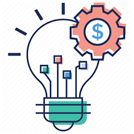 Industrializzazione di Processo
Questa attività volta alla verifica delle tecnologie ed attrezzature necessarie alla fattibilità delle singole parti del progetto, questo è rivolto a tutto ciò che prende parte al processo di produzione, spazi, lay out, macchine, attrezzature, logistica.

Operiamo direttamente nei reparti anche presso fornitori, indirizzando i tecnici allo studio del metodo produttivo che sviluppa la massima efficienza.
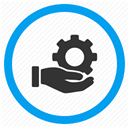 Analisi Tempi e Metodi
Oltre trenta anni di esperienza in questa attività siamo in grado di pianificare e organizzare reparti produttivi, macchine utensili e linee di montaggio
Frazioniamo ogni singolo lavoro in operazioni elementari, con una attenta analisi al fine di indirizzare risorse uomo e macchina ad un modo semplice veloce e sicuro di eseguire l’operazione.
Ci occupiamo della pianificazione e schedulazione di reparti produttivi
Sviluppiamo il lotto economico
Realizziamo il ciclo produttivo con Tempi Standard
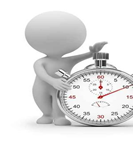 Fixed Price Project
Come calcolare il costo vero del prodotto

Costo delle materie prime, il costo delle lavorazioni, i costi indiretti o di struttura ed il margine o utile aziendale, sono gli elementi sui quali lavoriamo e che garantiamo con  la nostra attività.

Proponiamo il metodo Full Costing col quale si deve tener conto di tutti i punti sopra elencati, in modo da proporre al cliente il giusto prezzo.

Utilizziamo software di calcolo e se richiesto affianchiamo profili junior del cliente per portare le nostre conoscenze e formare personale e tecnici.
Grazie
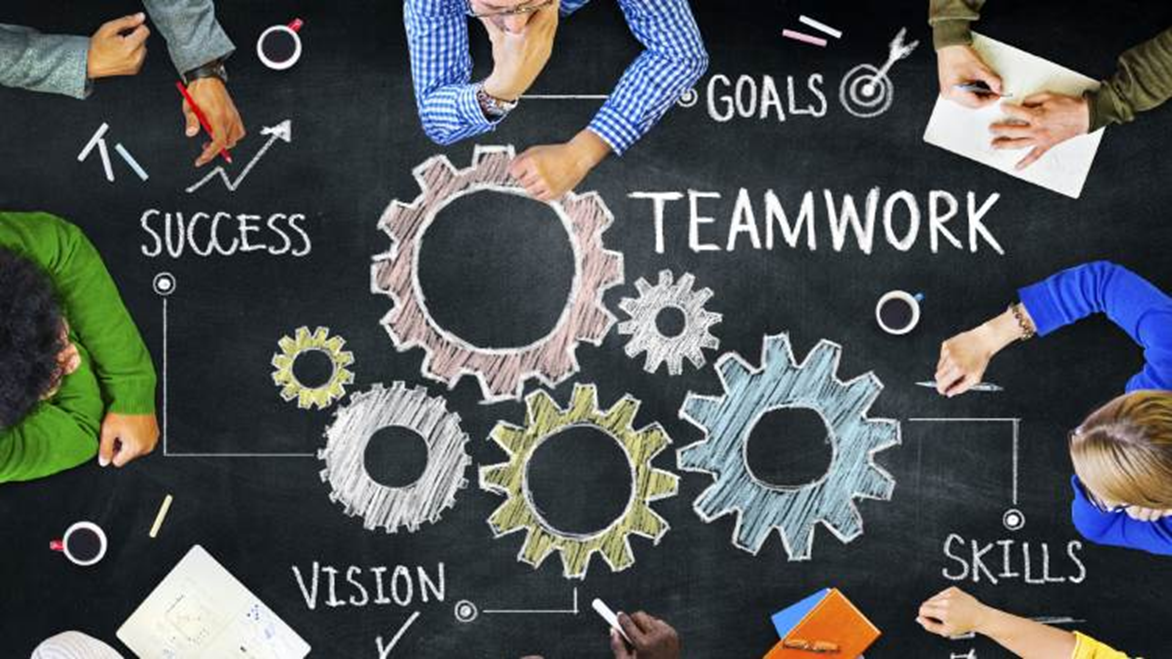 Mauro Nanni
Daniele Rambelli